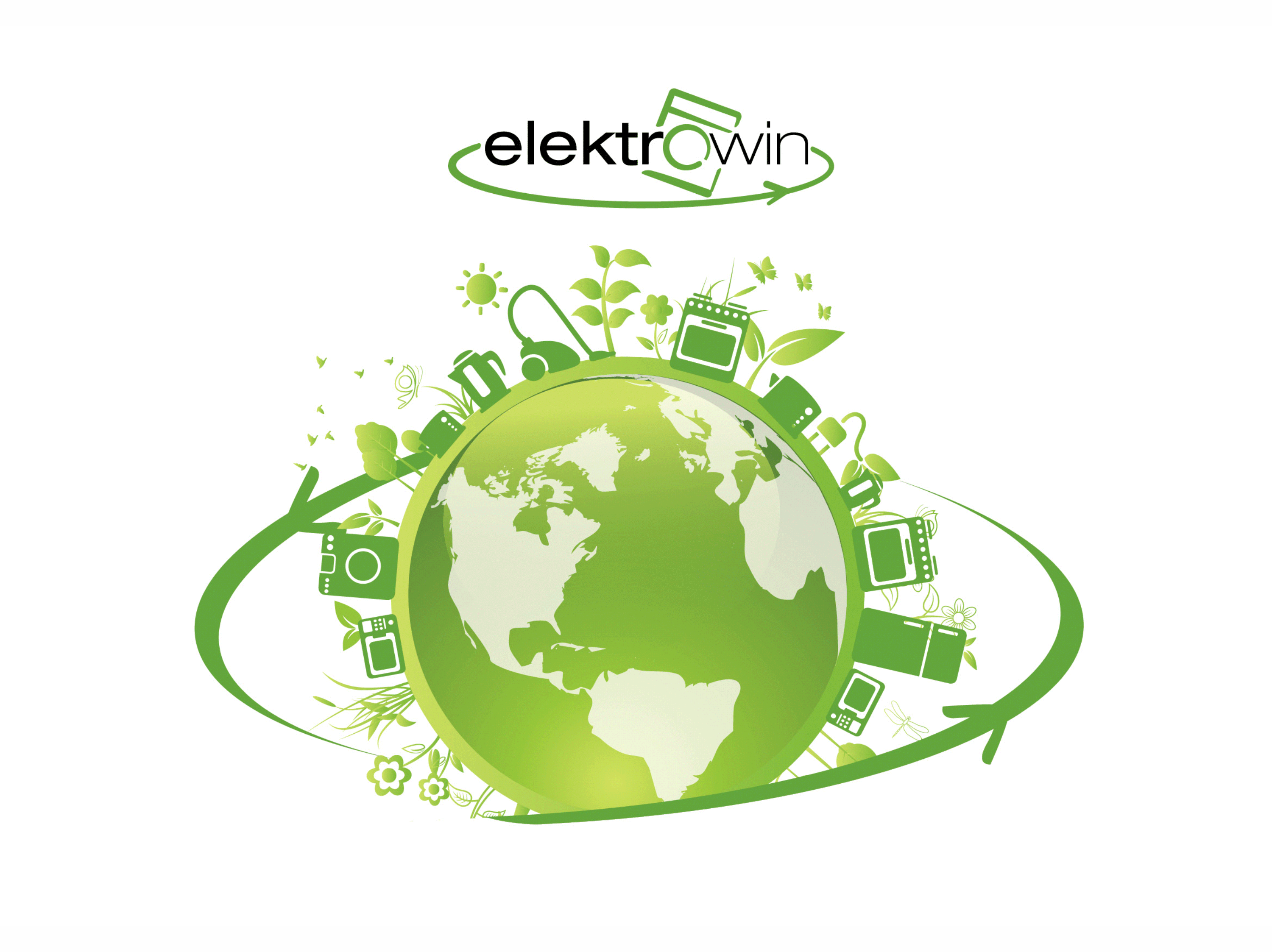 Motivační program pro obce nad 2 000 obyvatel
ELEKTROWIN a.s.
KOLEKTIVNÍ SYSTÉM 
PRO ZPĚTNÝ ODBĚR ELEKTROZAŘÍZENÍ
Typ žadatele A
https://celebrity.instory.cz/74-nezamestnane-desatero-nepodlehejte-panice-ani-zoufalstvi.html
Typ žadatele B
https://behejsrdcem.cz/clanky/10-kroku-jak-nastavit-svou-mysl-na-vitezstvi/
Pro úspěšné podání žádosti
Mám nárok na čerpání finanční odměny ?

2. V jaké výši můžu čerpat ?

…a kde zjistím požadované informace ?
Pro úspěšné podání žádosti
Pro úspěšné podání žádosti
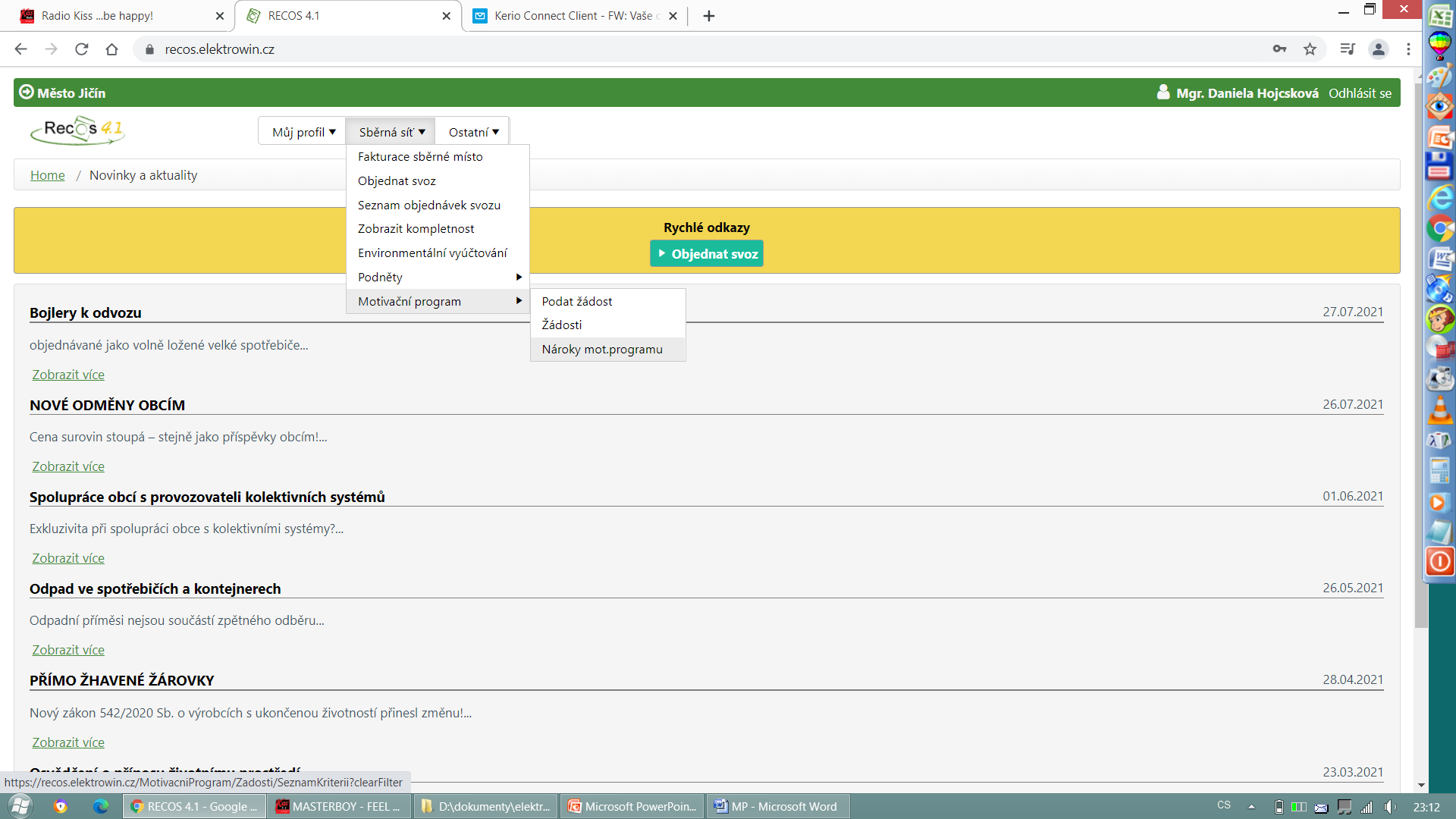 Tabulka výtěžnosti velkých a malých spotřebičů za čtvrtletí/kg/obyvatele
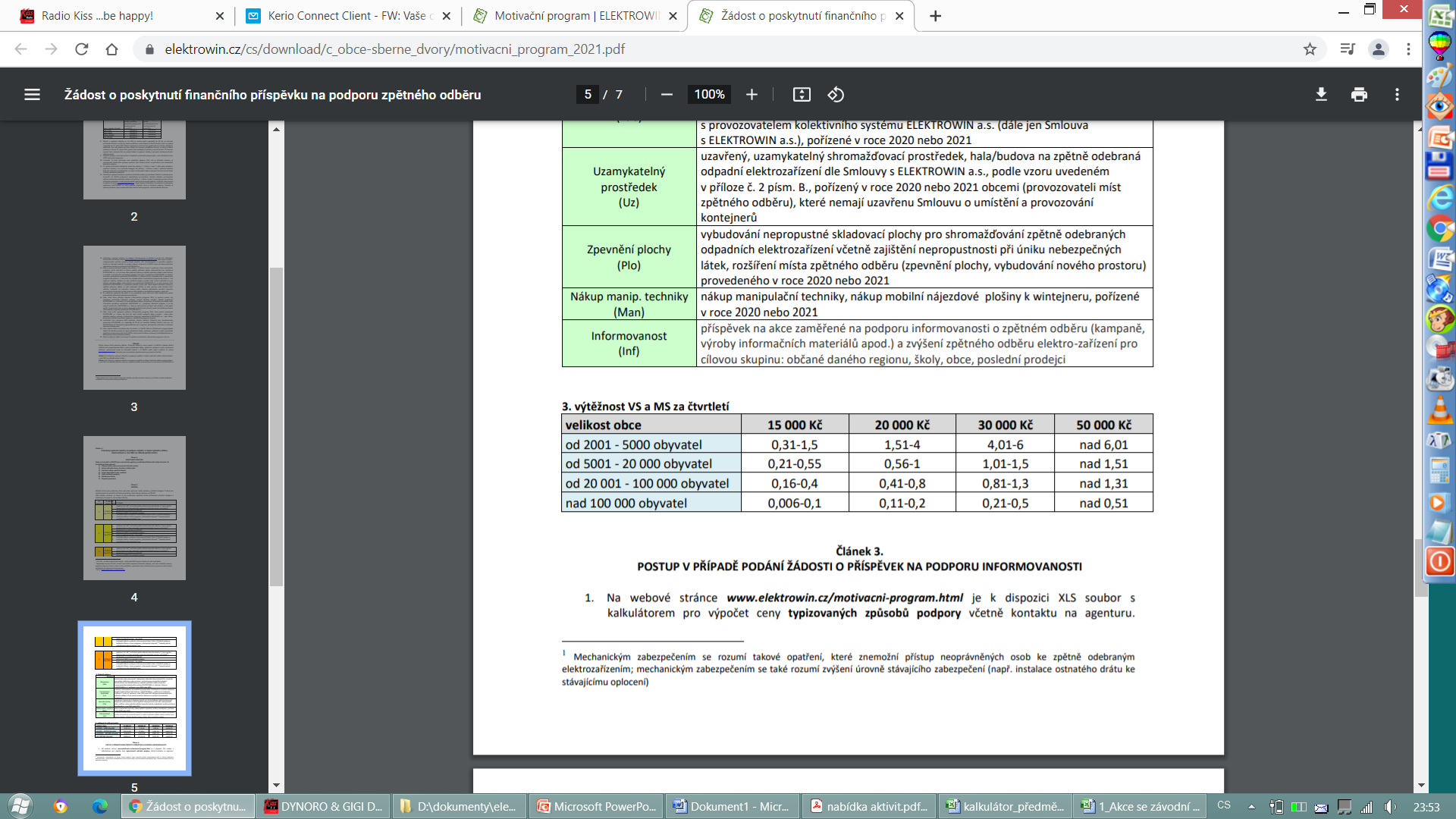 Obec Chaloupky pod Mechem, počet obyvatel 2 500

pro získání finanční odměny 15 000 Kč, je potřeba za čtvrtletí odevzdat 775 kg velkých a malých spotřebičů (0,31 kg * 2500 obyvatel).
pro získání finanční odměny 50 000 Kč, je potřeba za čtvrtletí odevzdat 15 025 kg velkých a malých spotřebičů (6,01 kg * 2500 obyvatel).
Pozn.: Můžeme sloučit dvě čtvrtletí dohromady bez ohledu na pořadí (např. 1. čtvrtletí a 3. čtvrtletí) 
 např. 15 000 Kč + 50 000 Kč = 65 000 Kč
Rozhodnout se, co si pořídím…
?
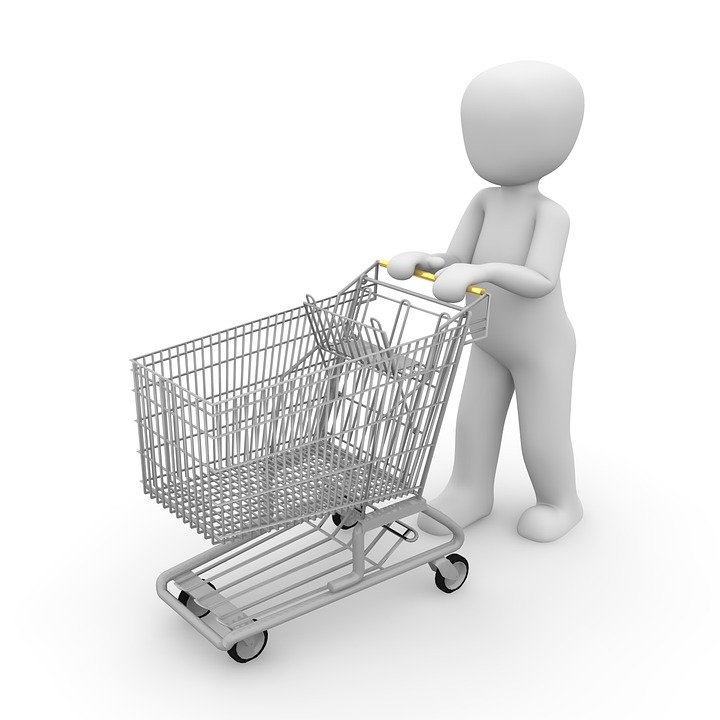 ?
?
https://pixabay.com/cs/illustrations/n%C3%A1kupn%C3%AD-podnik-nakupov%C3%A1n%C3%AD-1026501/
Příklady předmětů pořízených z Motivačního programu A
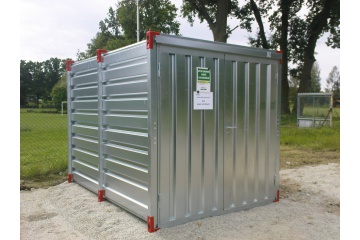 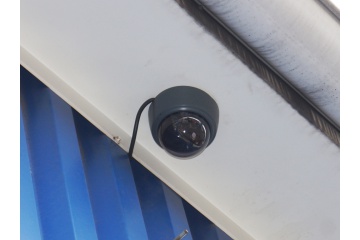 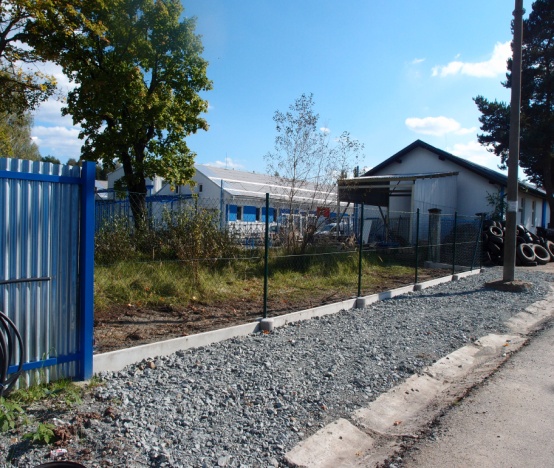 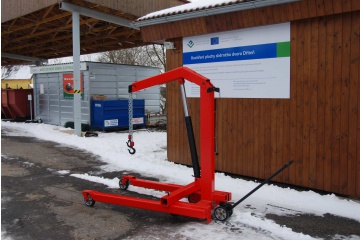 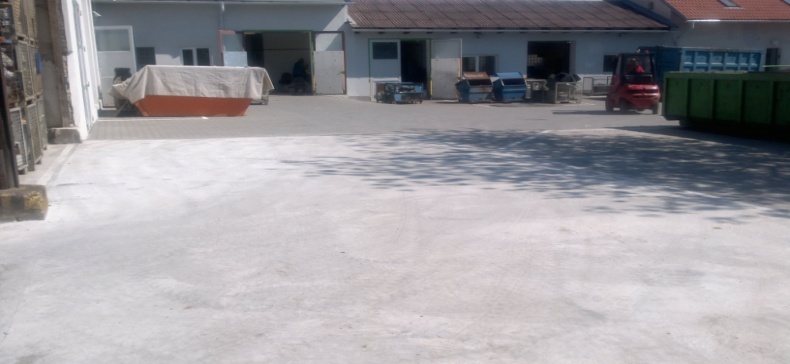 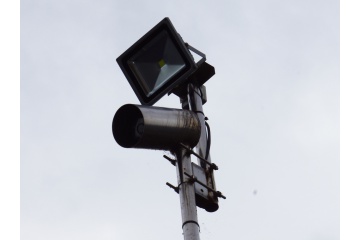 Představu, co si pořídím, již mám…
Nechám si schválit externím poradcem
V Recosu vyplním jednoduchou žádost, kterou nechám podepsat statutárním zástupcem města/obce
Pořídím předmět podpory
Do systému nahraji
Podepsanou žádost
Fakturu
Fotodokumentaci pořízeného předmětu
Nějaké termíny ? Ano…
Žádost a její povinné přílohy je nutné podat nejpozději do 2 měsíců po skončení čtvrtletí, za které se žádá, tj.:
1.čtvrtletí - žádost lze podat pouze do 30.5.
2.čtvrtletí - žádost lze podat pouze do 30.8.
3.čtvrtletí - žádost lze podat pouze do 30.11.
4.čtvrtletí - žádost lze podat pouze do 22.1.
V případě sloučení 2 čtvrtletí se žádost podává do 2 měsíců od skončení pozdějšího čtvrtletí.
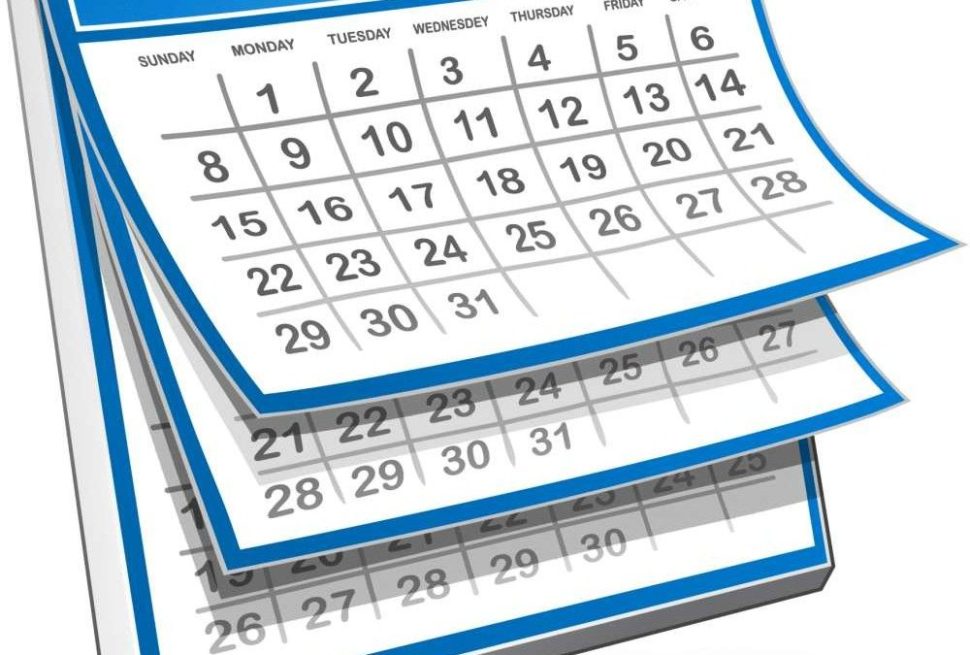 https://oshnymburk.cz/index.php/2021/01/17/kalendar-akci-2021/
…a co dál ?
Nedočkavě čekám na schválení žádosti
V nejbližší době obdržím protokol o schválení žádosti
Vystavím fakturu a přiložím protokol o schválení
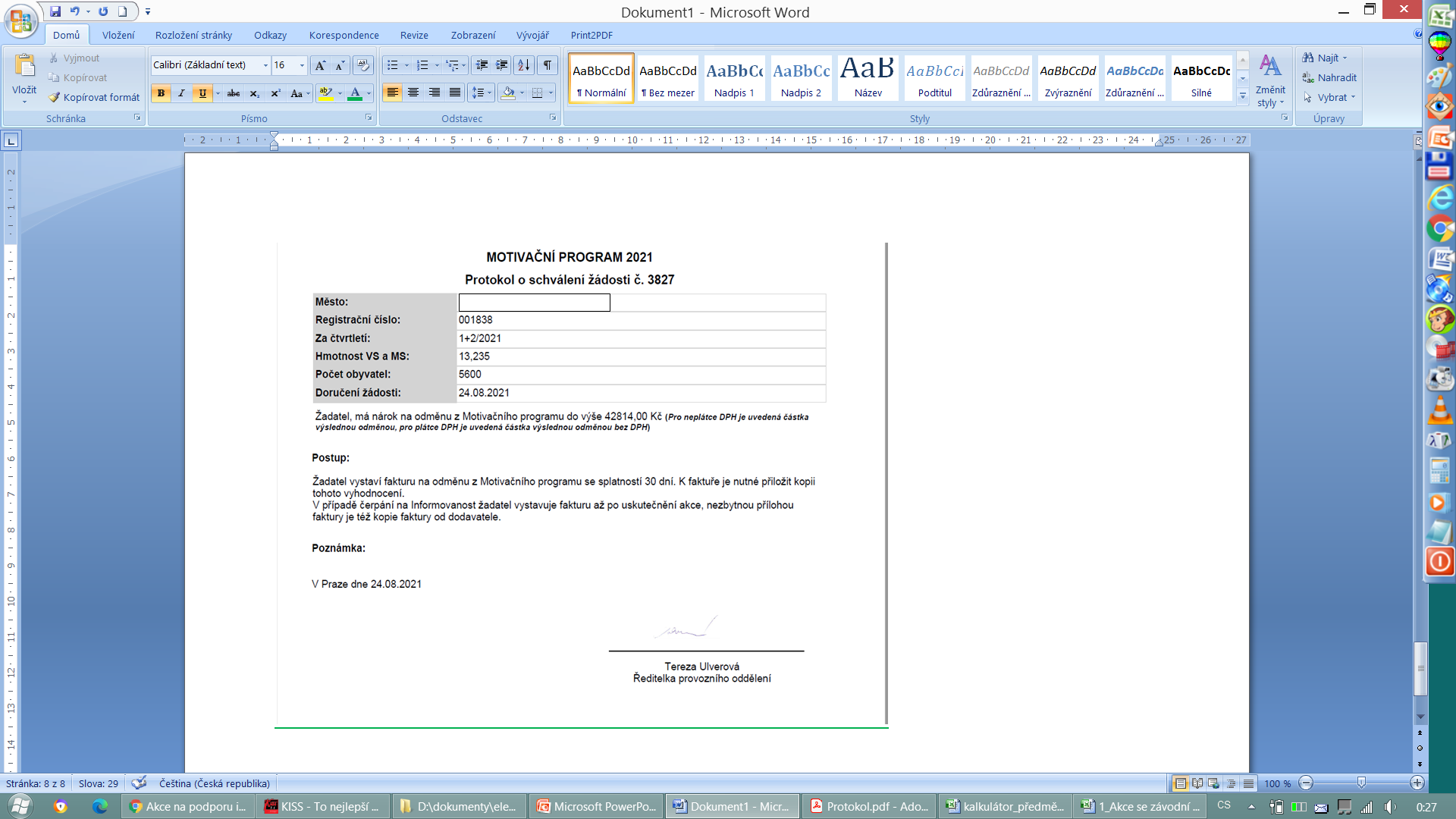 …a jakou finanční odměnu mám napsat do faktury ?
Příklad fotopast:
Cena bez DPH = 11 711 Kč
Cena s DPH = 14 170 Kč

Pokud je pořizovatel plátce DPH = do faktury částka bez DPH, tj. 11 711 Kč
Pokud není pořizovatel plátce DPH = do faktury částka s DPH, tj. 14 170 Kč
Příklady předmětů pořízených z Motivačního programu B
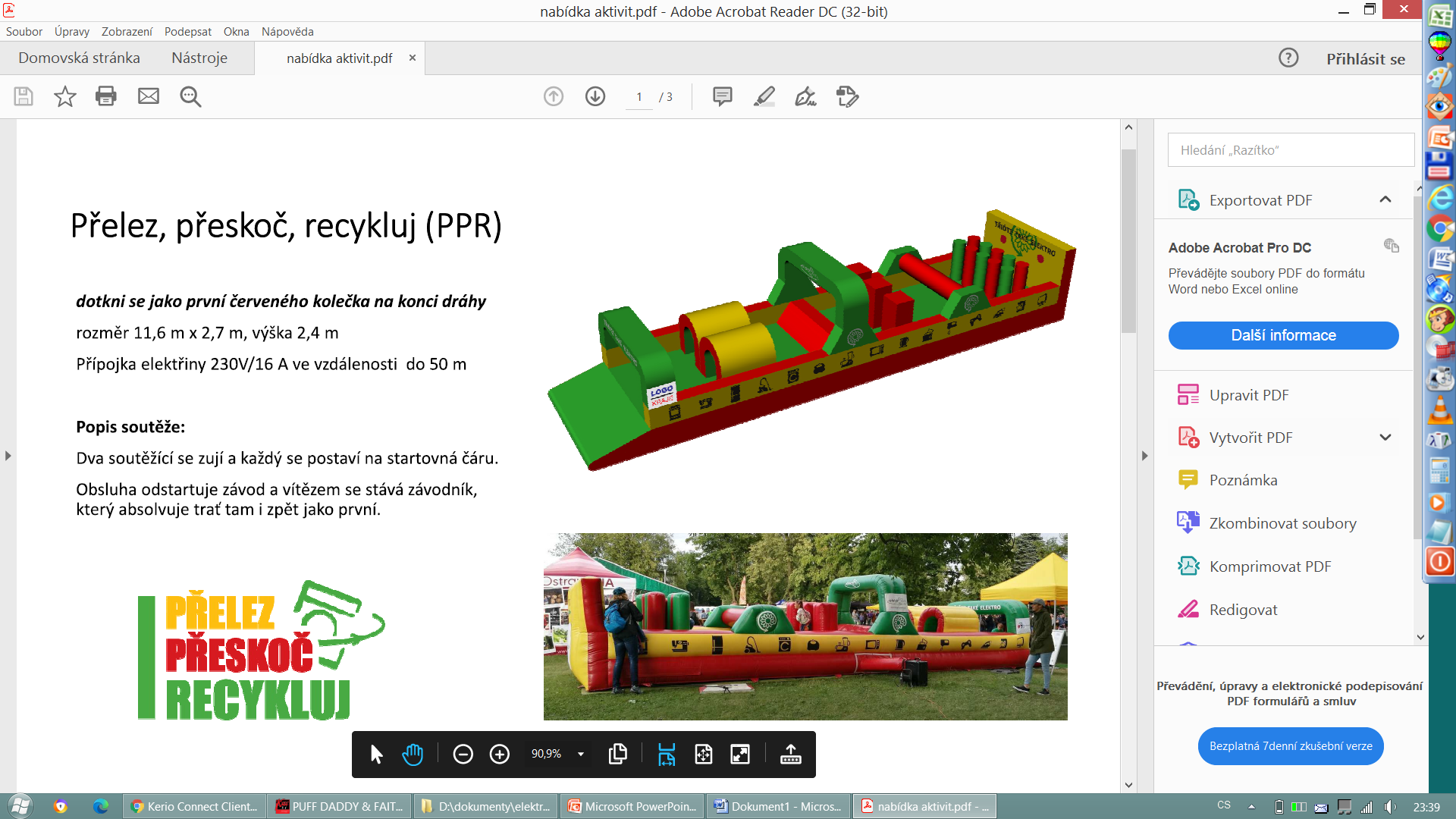 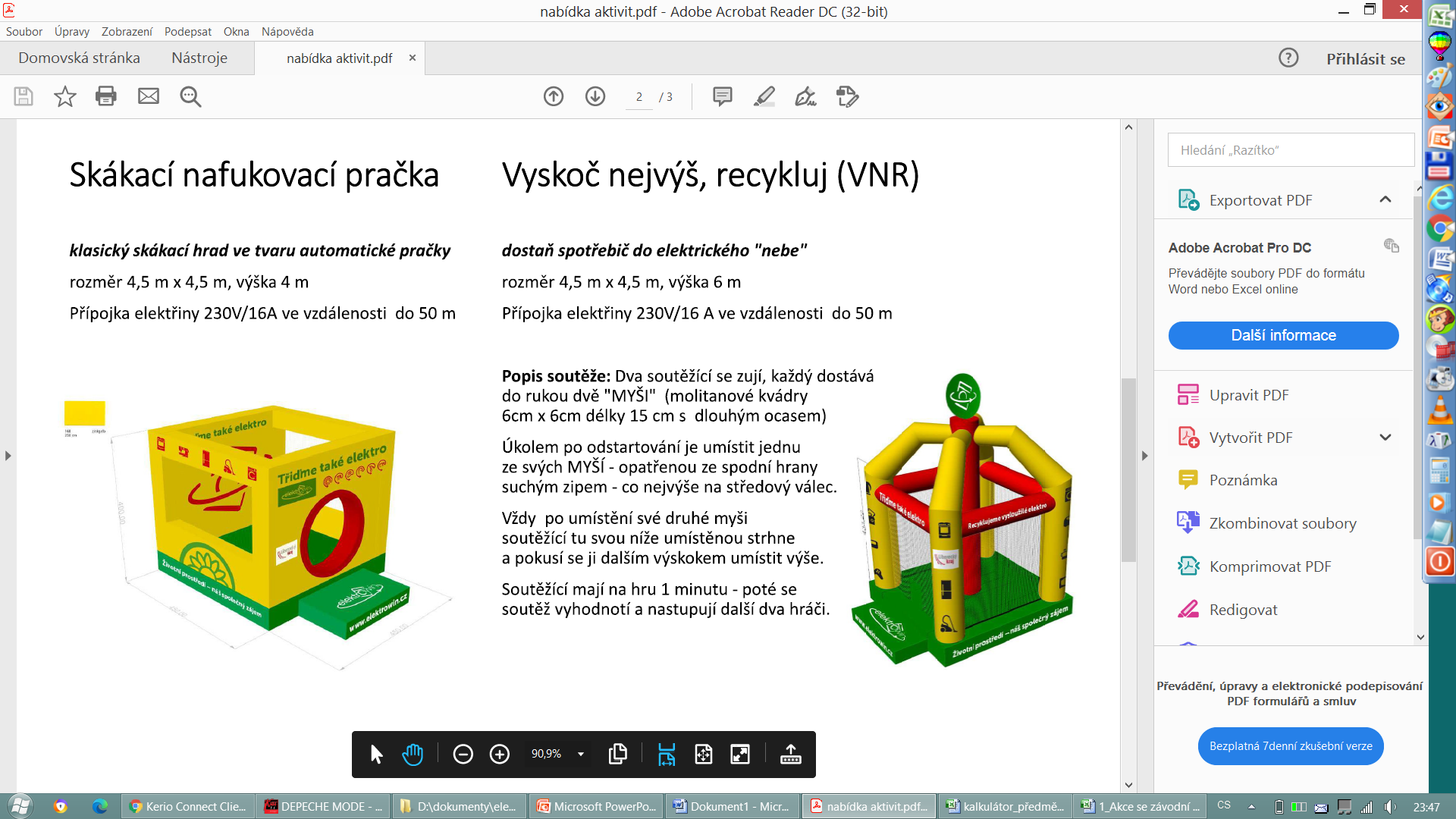 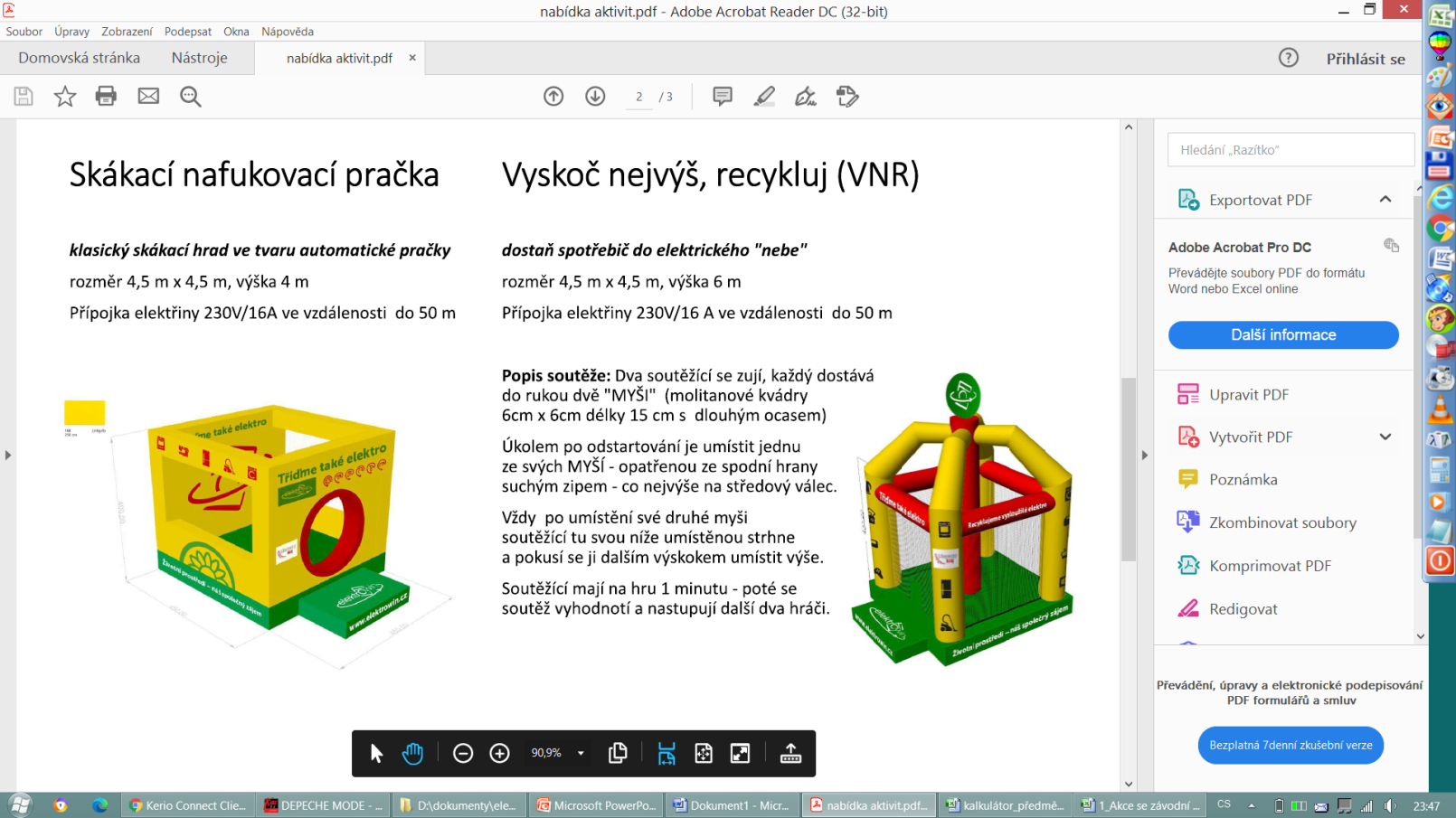 Příklady předmětů pořízených z Motivačního programu B
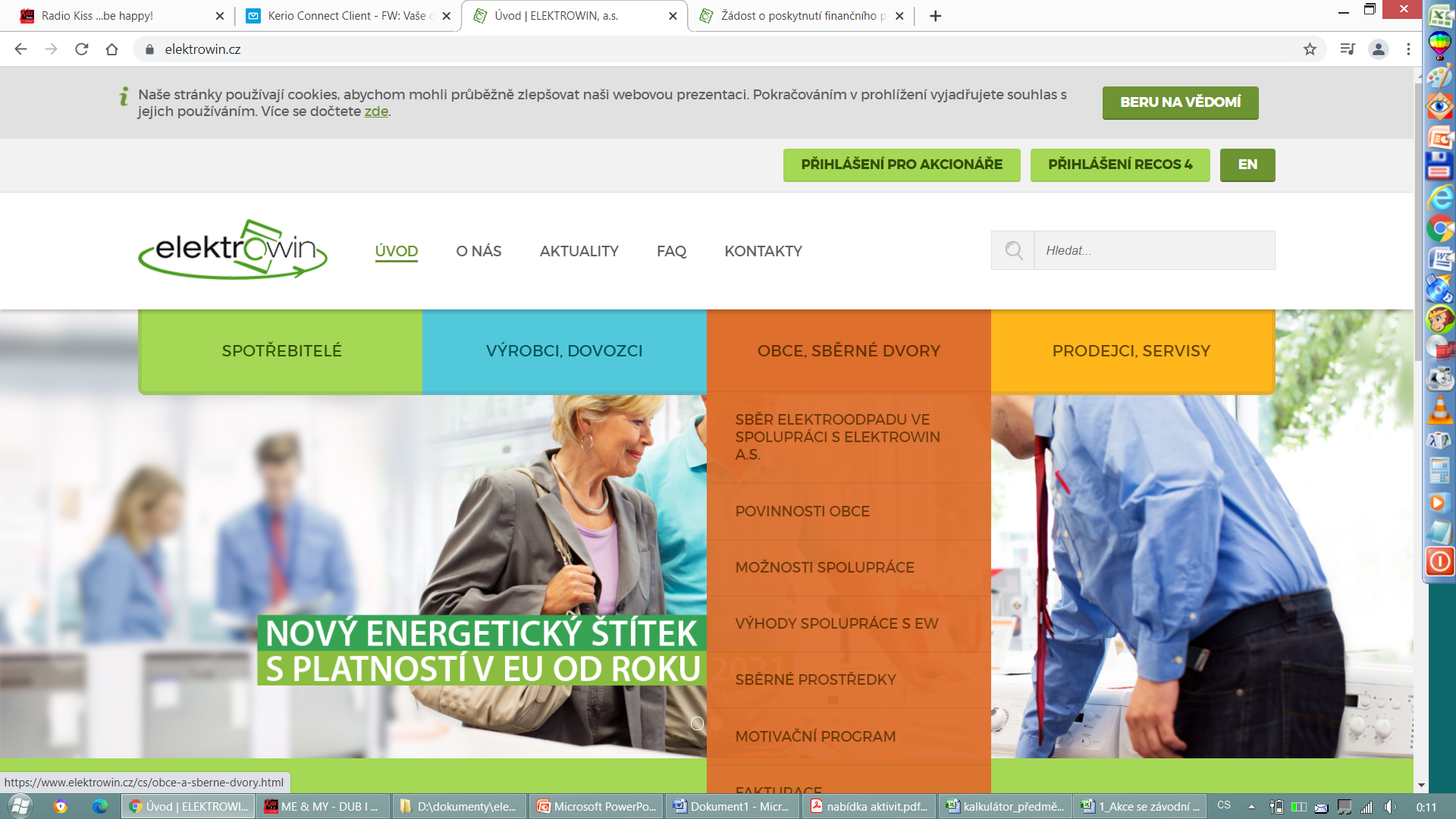 Příklady předmětů pořízených z Motivačního programu B
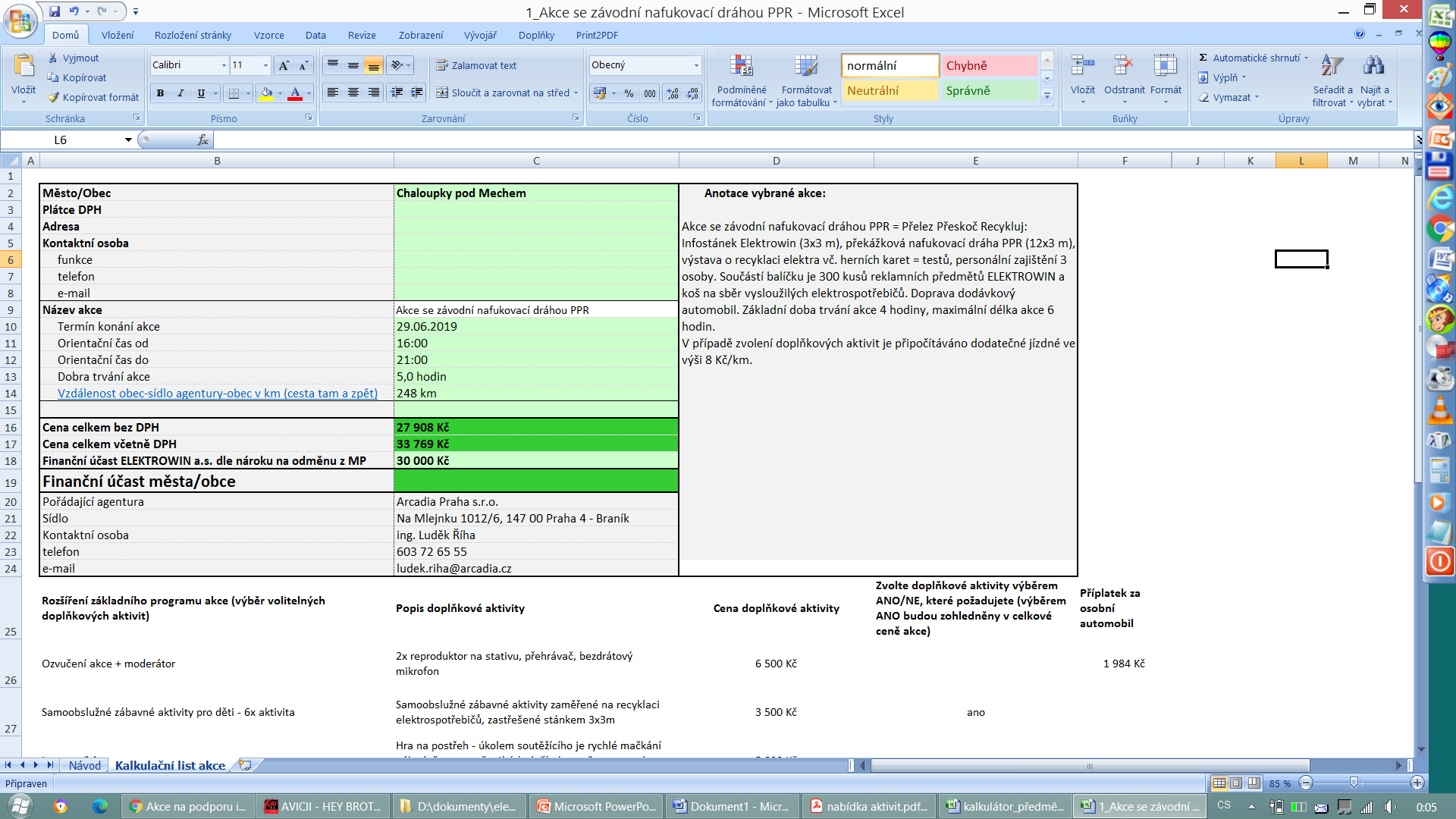 Představu, jakou aktivitu chci, již mám
Vyplním kalkulátor a s agenturou si upřesním termín 
V Recosu vyplním jednoduchou žádost, kterou nechám podepsat statutárním zástupcem města/obce
Podepsanou žádost a vyplněný kalkulátor zašlu na: marketing@elektrowin.cz
…a co dál ?
Nedočkavě čekám na schválení žádosti
V nejbližší době obdržím protokol o schválení žádosti
Po proběhnutí akce vystavím fakturu a přiložím protokol o schválení a fakturu od dodavatele (pořádající agentury).
Vše zasílám na email: jiri.kubs@elektrowin.cz.
Motivační program – 2021 (k 25. 8. 2021)
[Speaker Notes: Současný stav motivačního programu – objem stanovený pro letošní rok je částečně již vyčerpán a částečně zarezervován, kdy se čeká na dodání dokumentů, nebo na průběh akcí. Může se stát, že finanční prostředky nakonec nebudou vyplaceny, což se ukáže vždy po konci čtvrtletí, kdy je rozhodnuto o čerpání rezervovaných finančních prostředků. V případě, že zůstanou, zobrazí se po vygenerování nároků v tabulce žádosti zůstatek Celkového limitu.]
…a co mám dělat, když jsem luštil/a sudoku a při prezentaci nedával/a pozor ? 
Neváhejte se obrátit na Vašeho externího poradce:
Hana Soudková
email: hana.soudkova@elektrowin.cz
tel.: 604 160 198
A pamatujte: Vše lze vyřešit :-)
Děkuji za pozornost
HANA sOUDKOVÁhana.soudkova@elektrowin.cz
tel.: 604 160 198
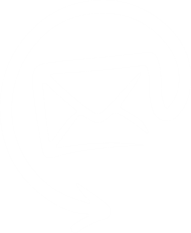 ELEKTROWIN a.s.
Michelská 300/60
140 00 Praha 4
T: +420 241 091 835
F: +420 241 091 834
E: info@elektrowin.cz
www.elektrowin.cz